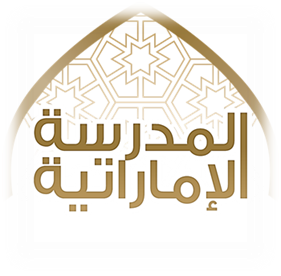 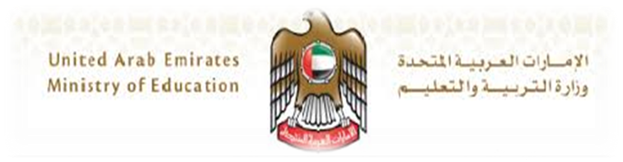 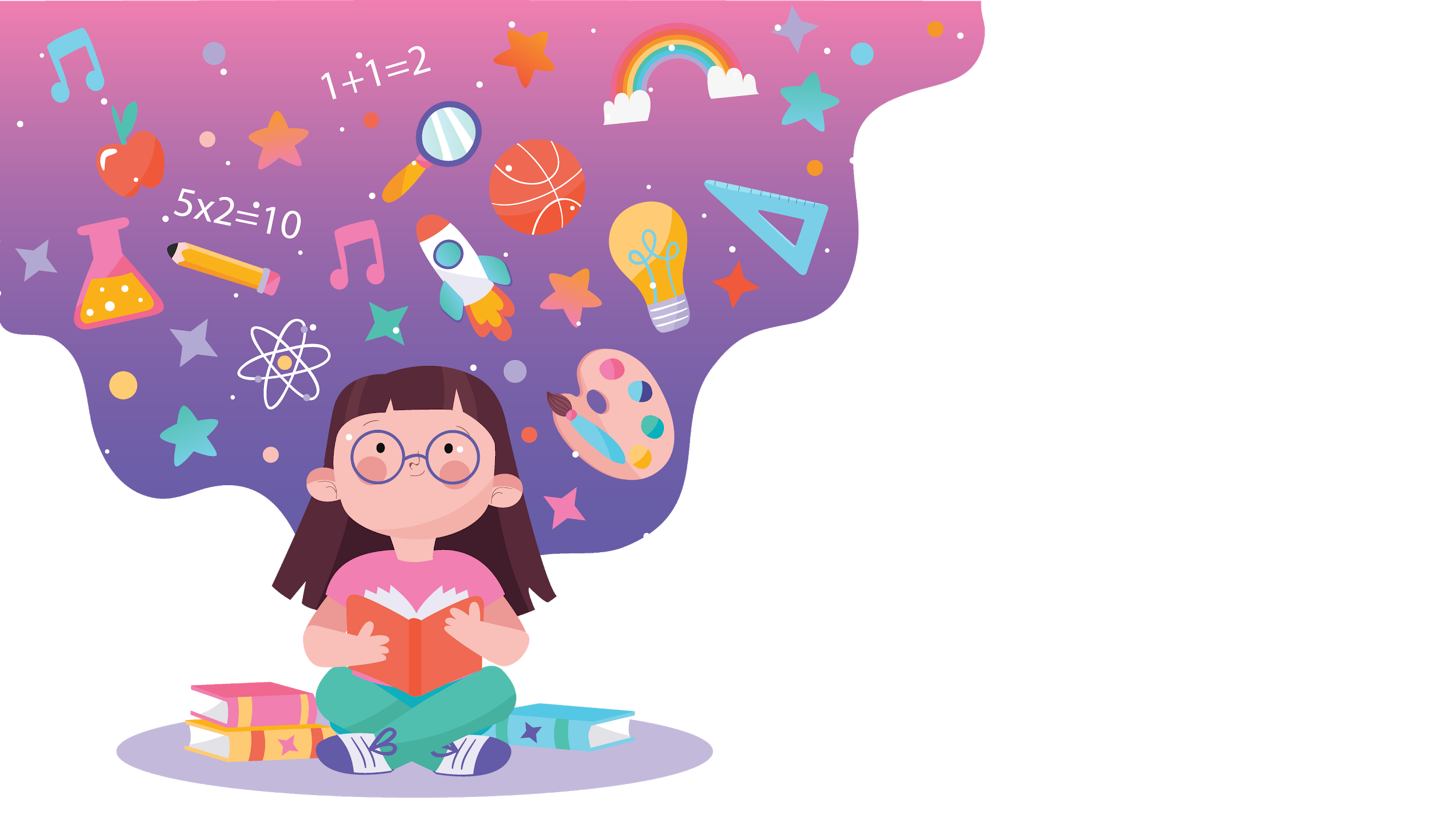 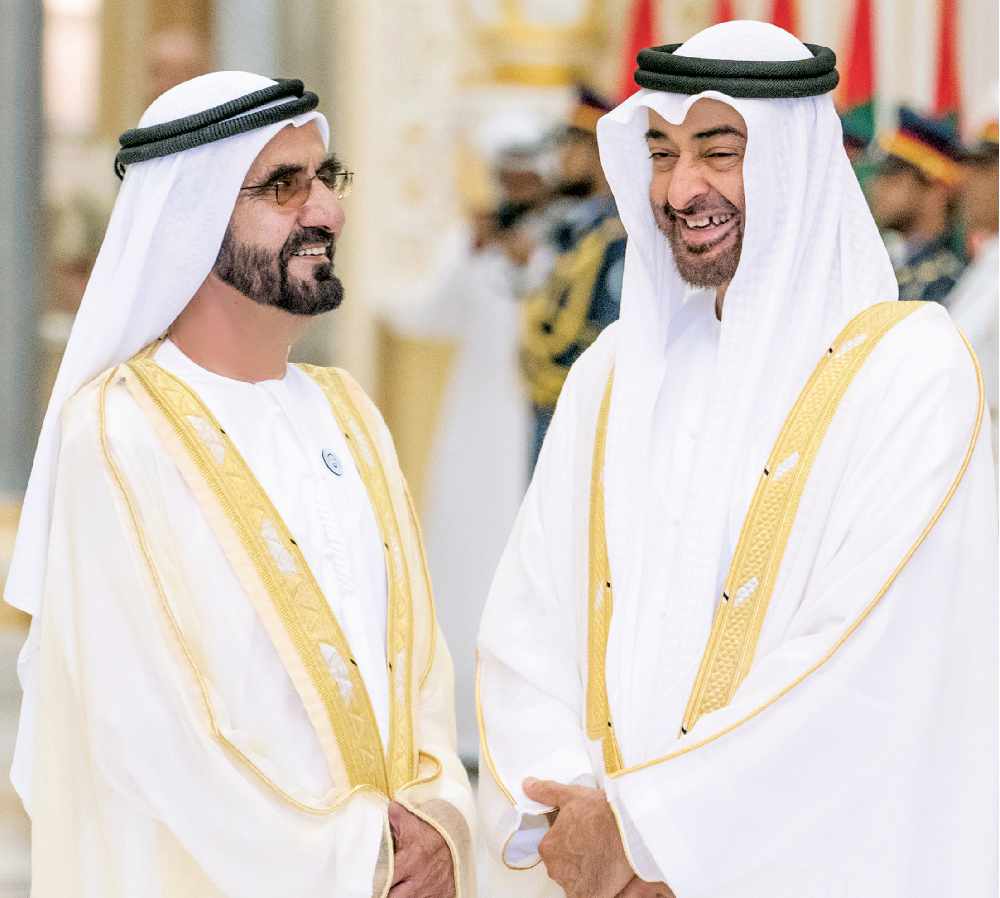 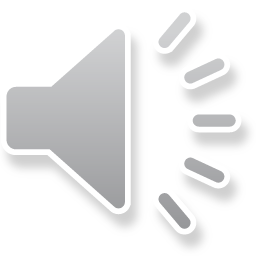 قوانين التعلم عن بعد
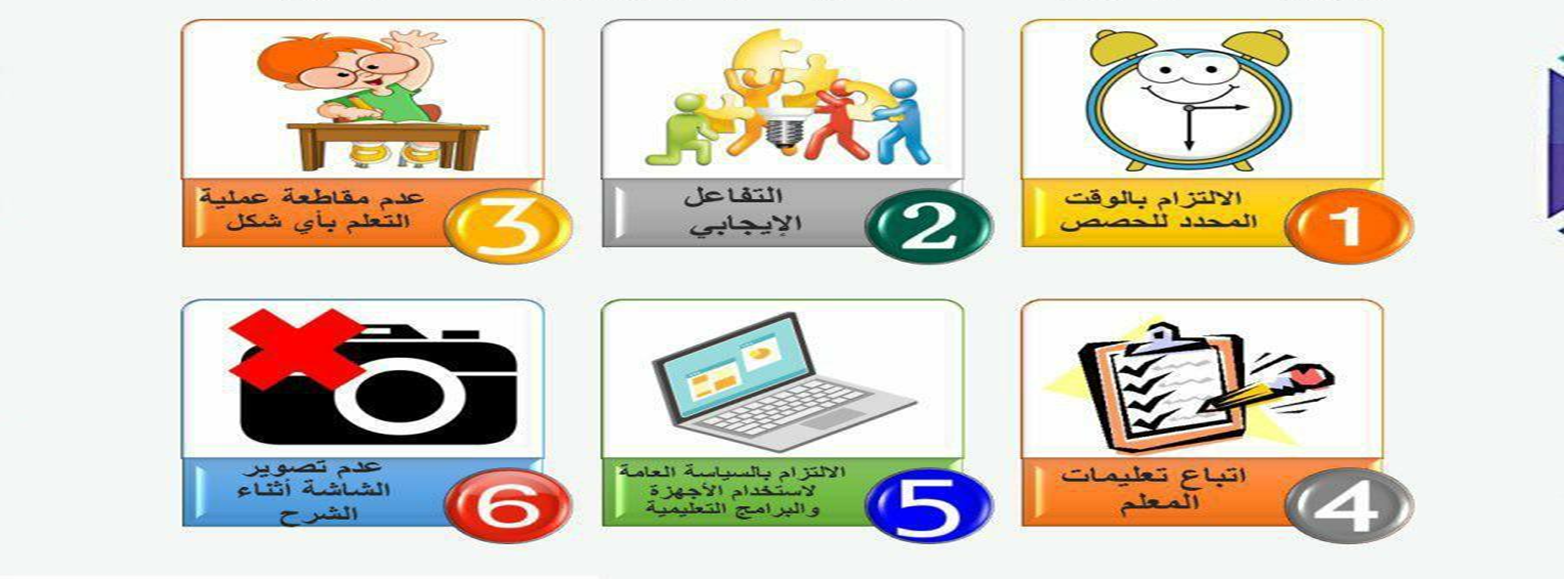 01
02
ABOUT US
MARKET ANALYSIS
Here you could describe the topic of the section
Here you could describe the topic of the section
03
04
GOALS & STRATEGY
CONTENT PLAN
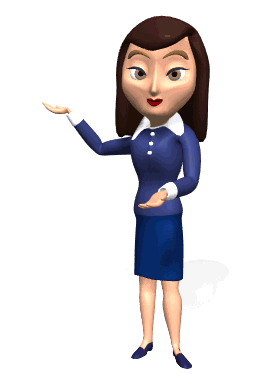 Here you could describe the topic of the section
Here you could describe the topic of the section
05
06
BUDGET
KPI OVERVIEW
Here you could describe the topic of the section
Here you could describe the topic of the section
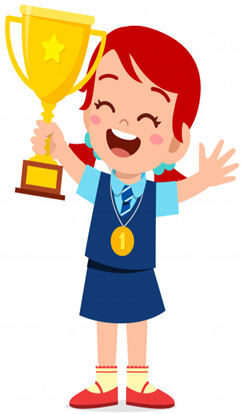 الحضور اليومي
التفاعل الإيجابي
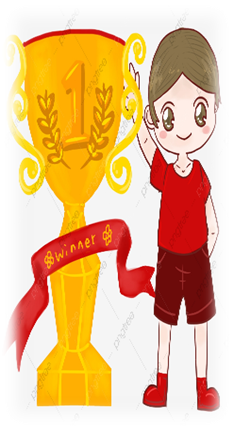 القراءة الصحيحة
احترام أدوار الزملاء
من هو بطل الحصة ؟؟؟
اكتب جملة الاملاء في كراستك خلال دقيقتين:
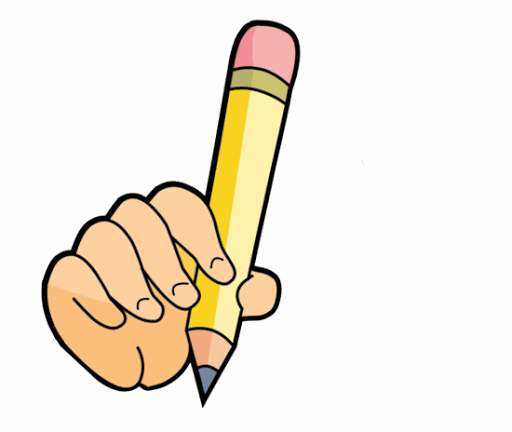 ABOUT US
السطر القرائي
Here you could describe the topic of the section
اسْتَمْتَعْتُ خِلالَ العُطْلَةِ المَدْرَسِيَّةِ بِقِراءَةِ القِصَصِ المُتَنَوِعَةِ .
السِّباحَة مِنْ الهِوايات المُفيدةِ التي تَدَرَّبْتُ عَلْيها في الصَّيف .
اشْتَرَتْ لي أمي مِعْطَفًا جَميلاً .
هذه الزّهْرَةُ لَوْنُها أَصْفَر .
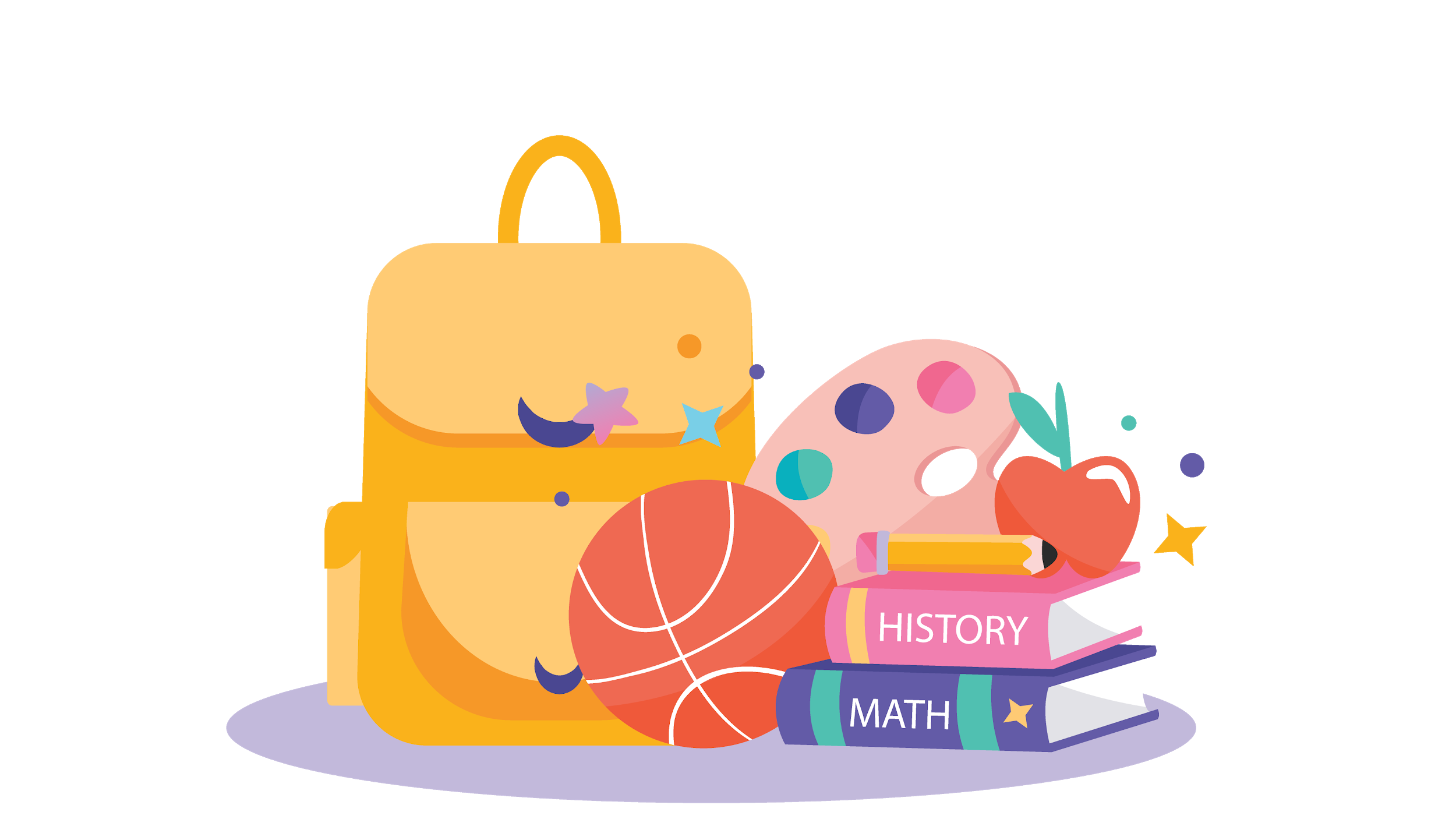 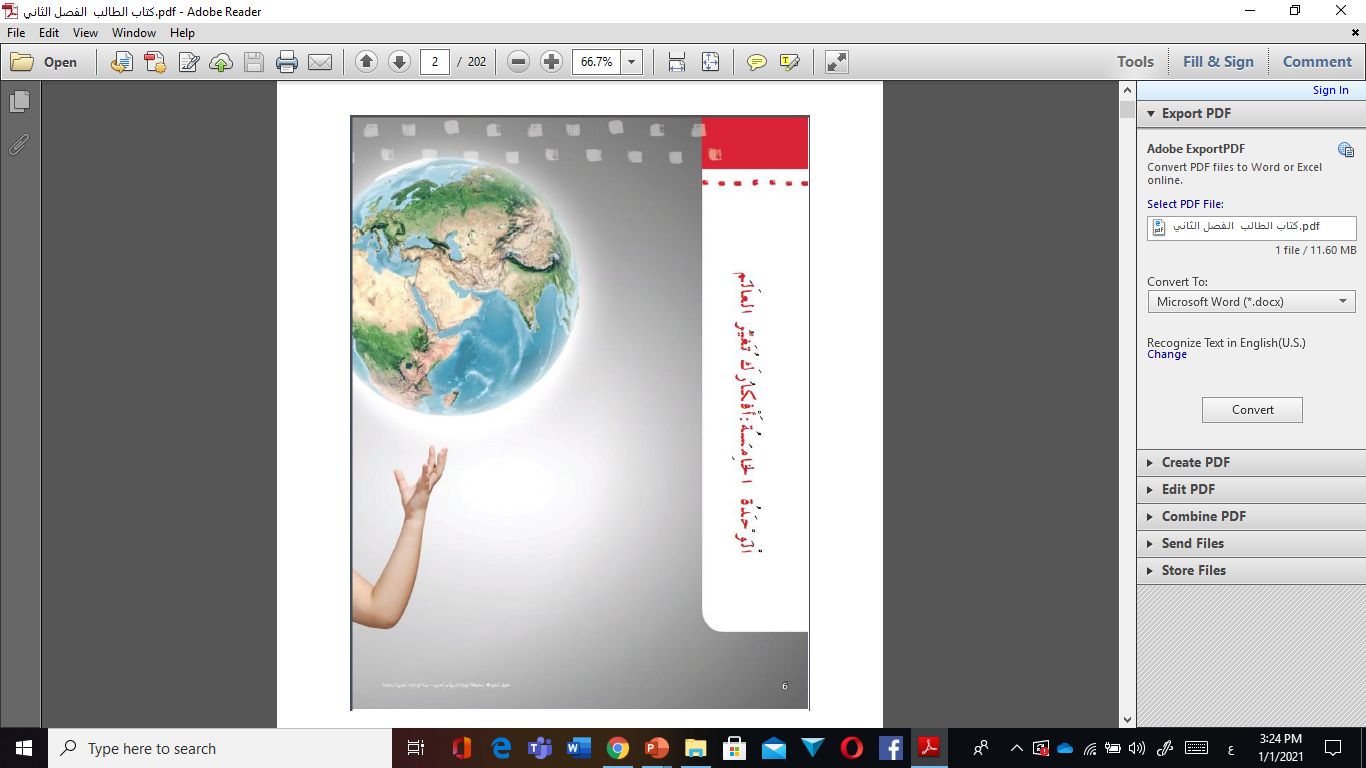 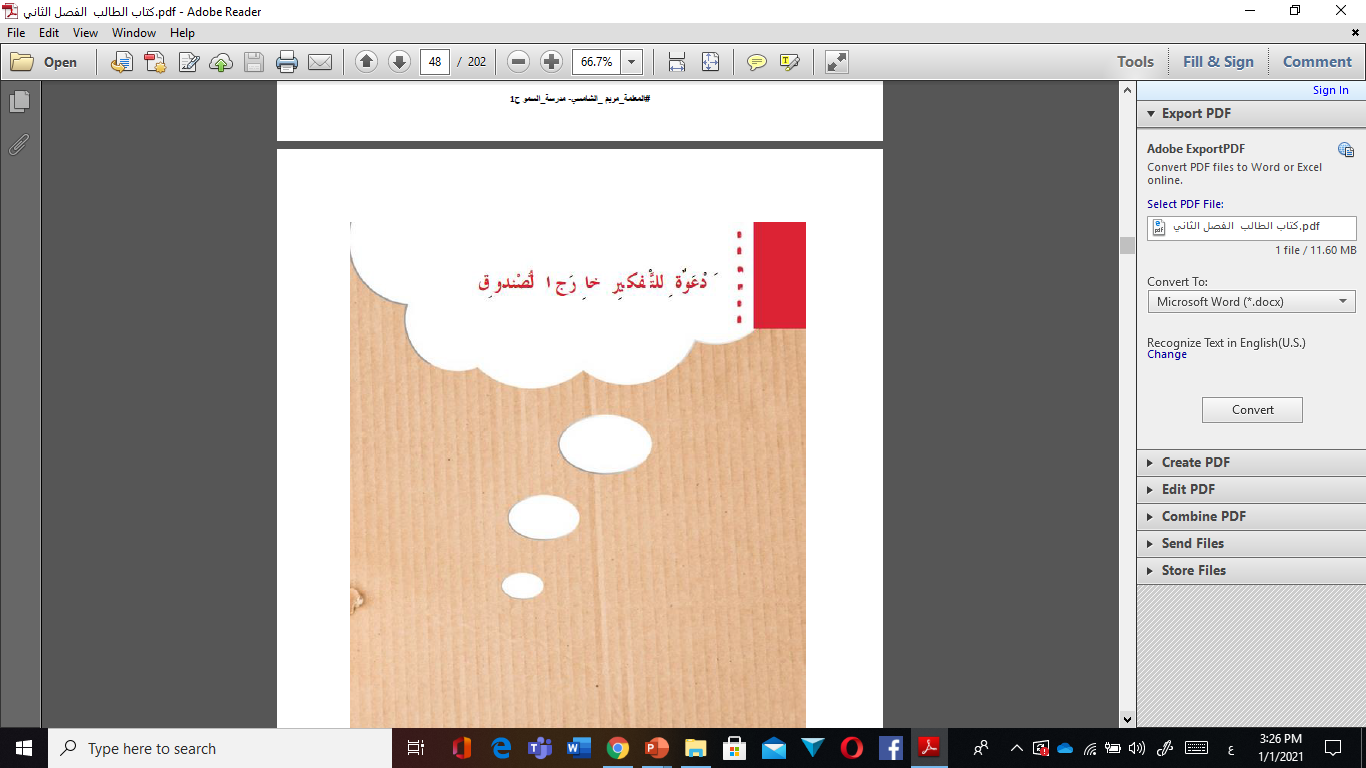 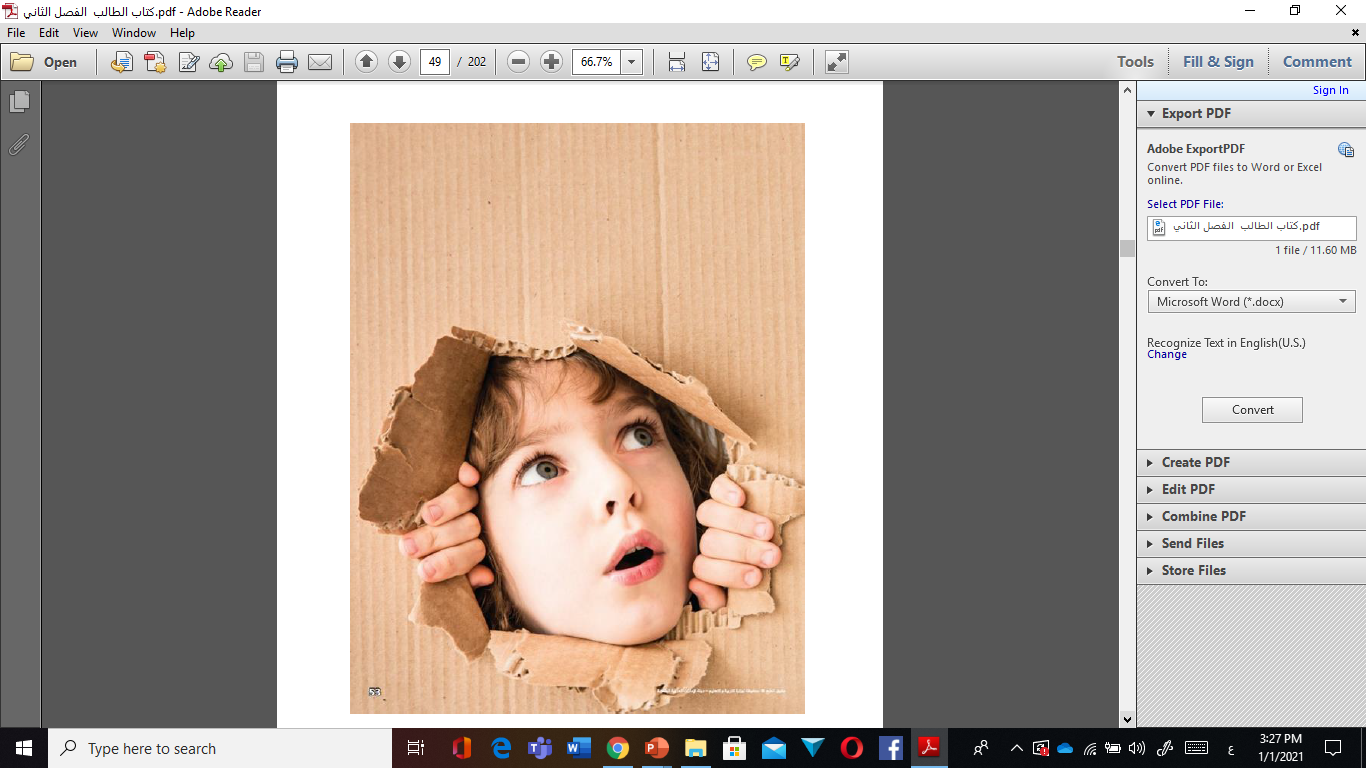 المهمة
الهدف
قراءة الكلمات والجُمل ، واكتشاف معنى الكلمة ، والمفرد والجمع منها .
التعرف  على الكلمات الجديدة ، معانيها ، وتوظيفها في عبارات .
نواتج التعلم
التهيئة الحافزة  (الربط مع العلوم)
جديد لم يكن موجودًا من قبل
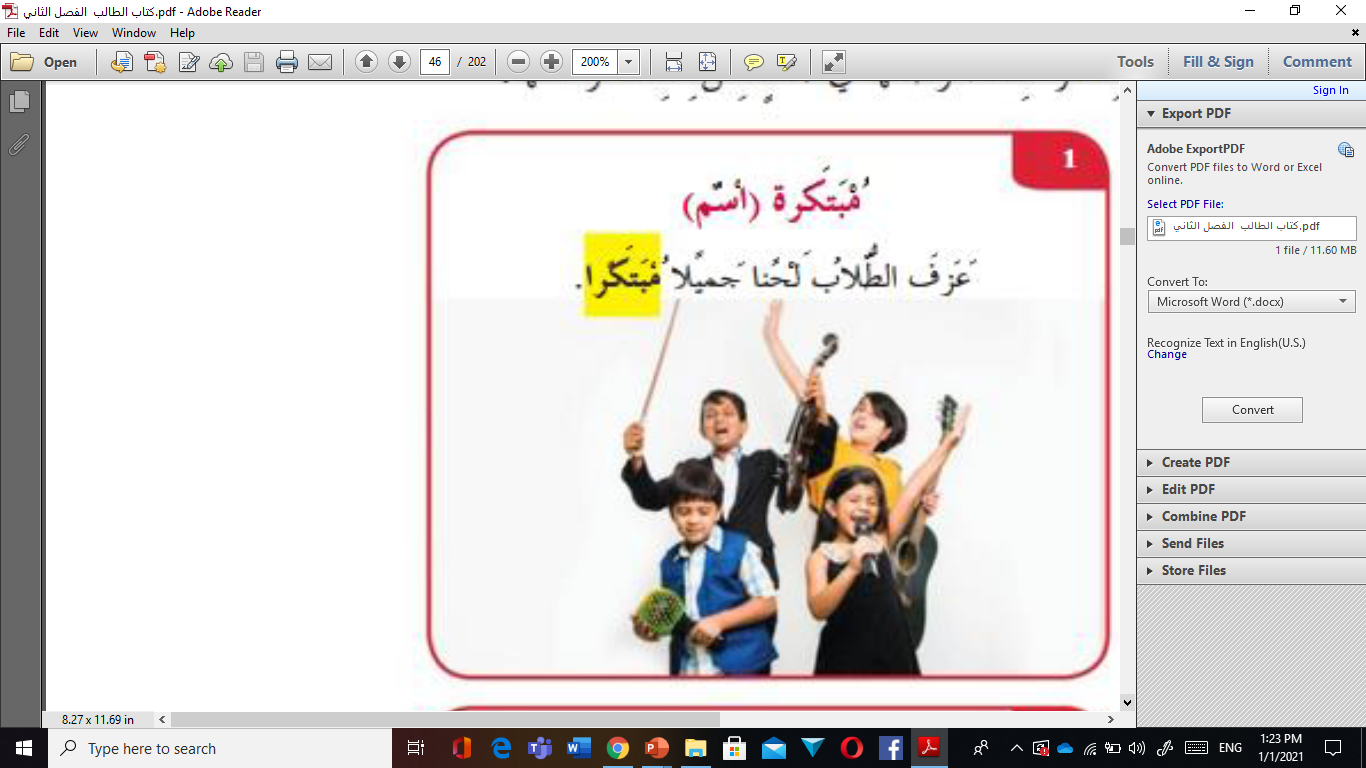 03
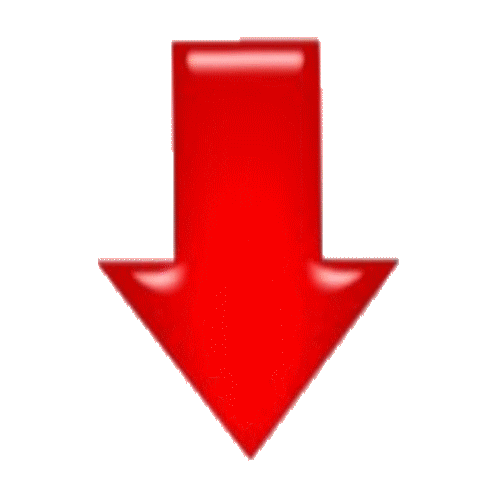 ابتكر العالم طريقةً جديدةً لتوليد الطاقة
Here you could describe the topic of the section
غير مألوف
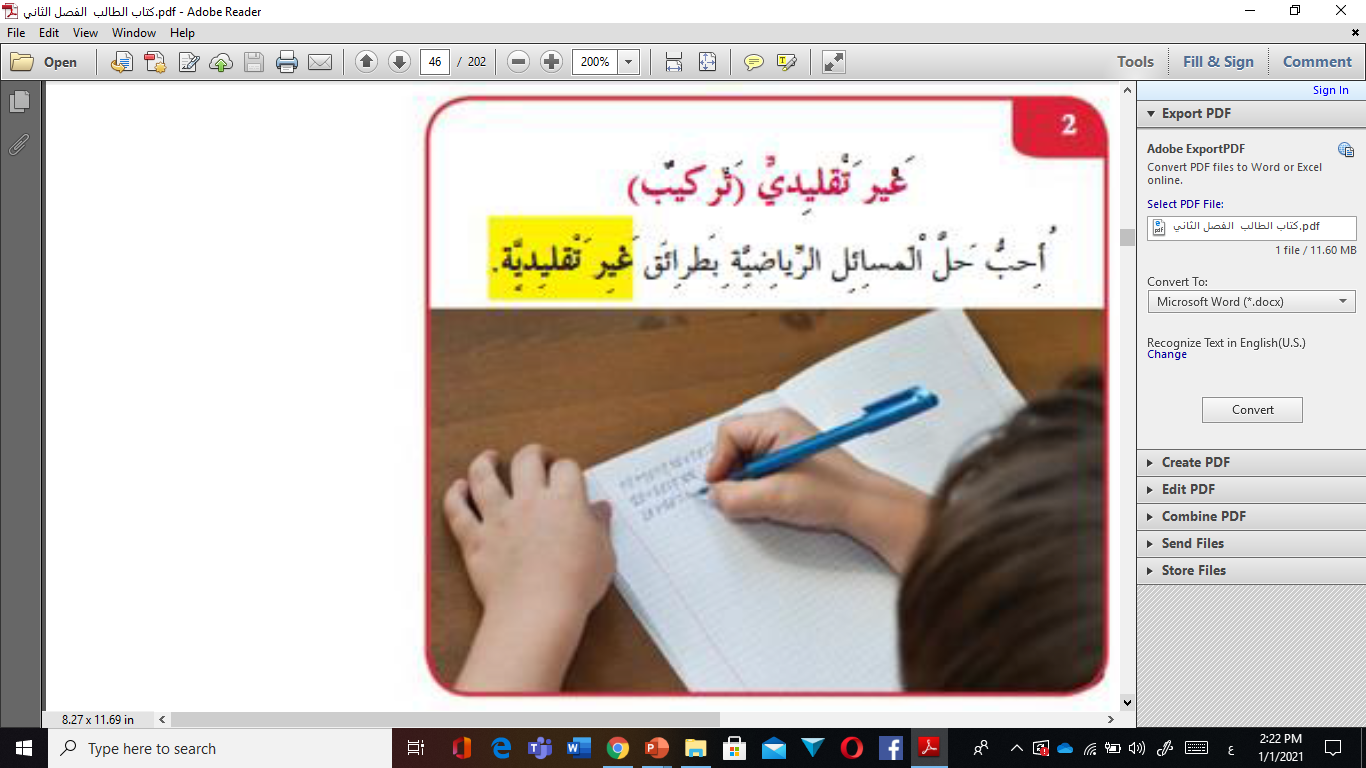 03
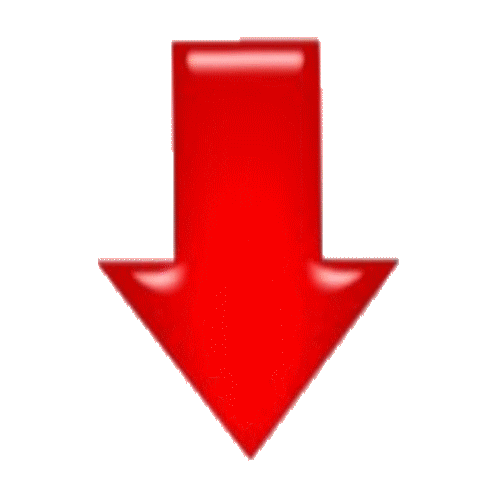 يخبز الخباز الخبز بطريقة غير تقليدية
Here you could describe the topic of the section
تحبس وتحدد
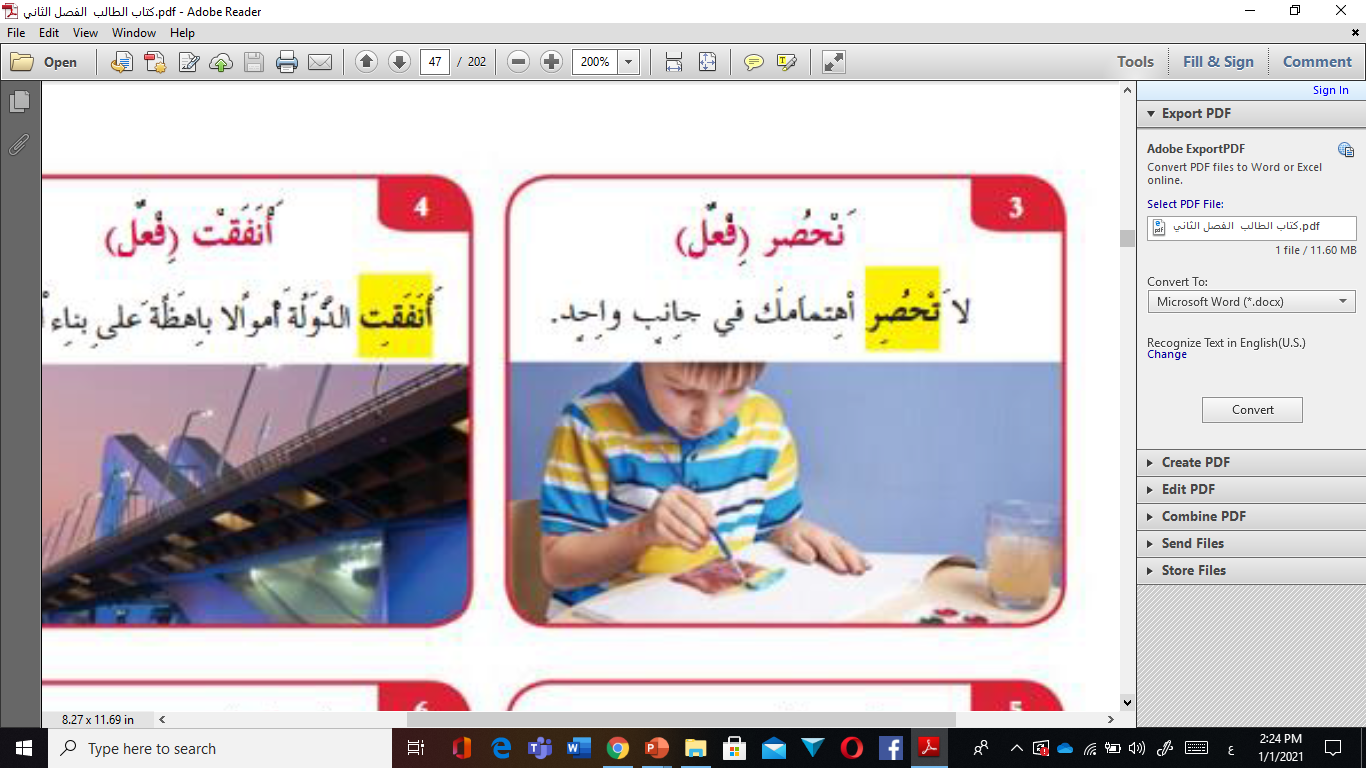 03
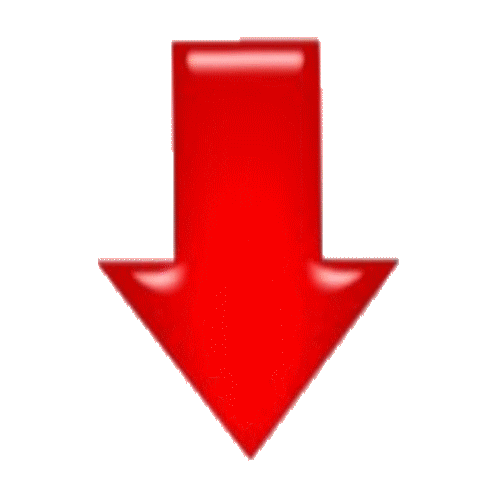 حاصرت الشرطة اللص حتى استسلم .
Here you could describe the topic of the section
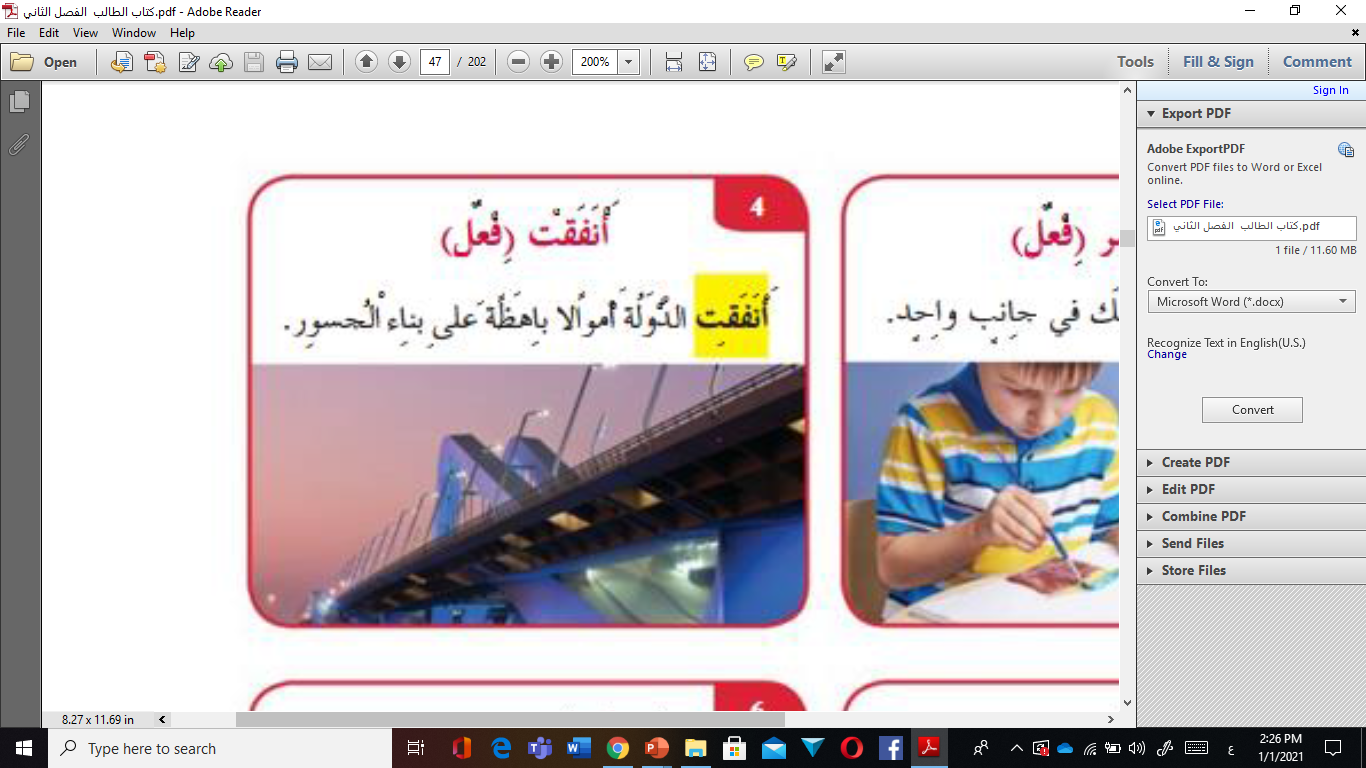 صرف وبذل وأعطى
03
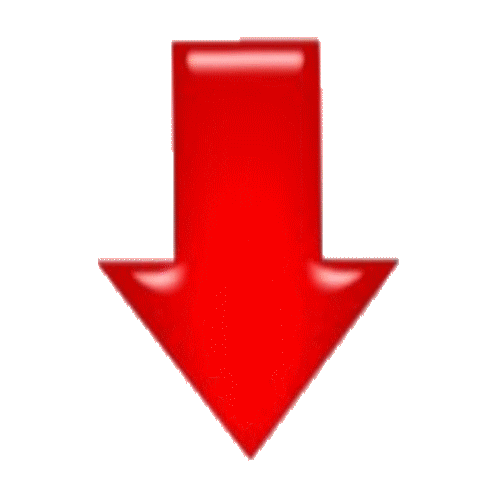 ينفق أبي أمواله علينا لنعيش حياة كريمة .
Here you could describe the topic of the section
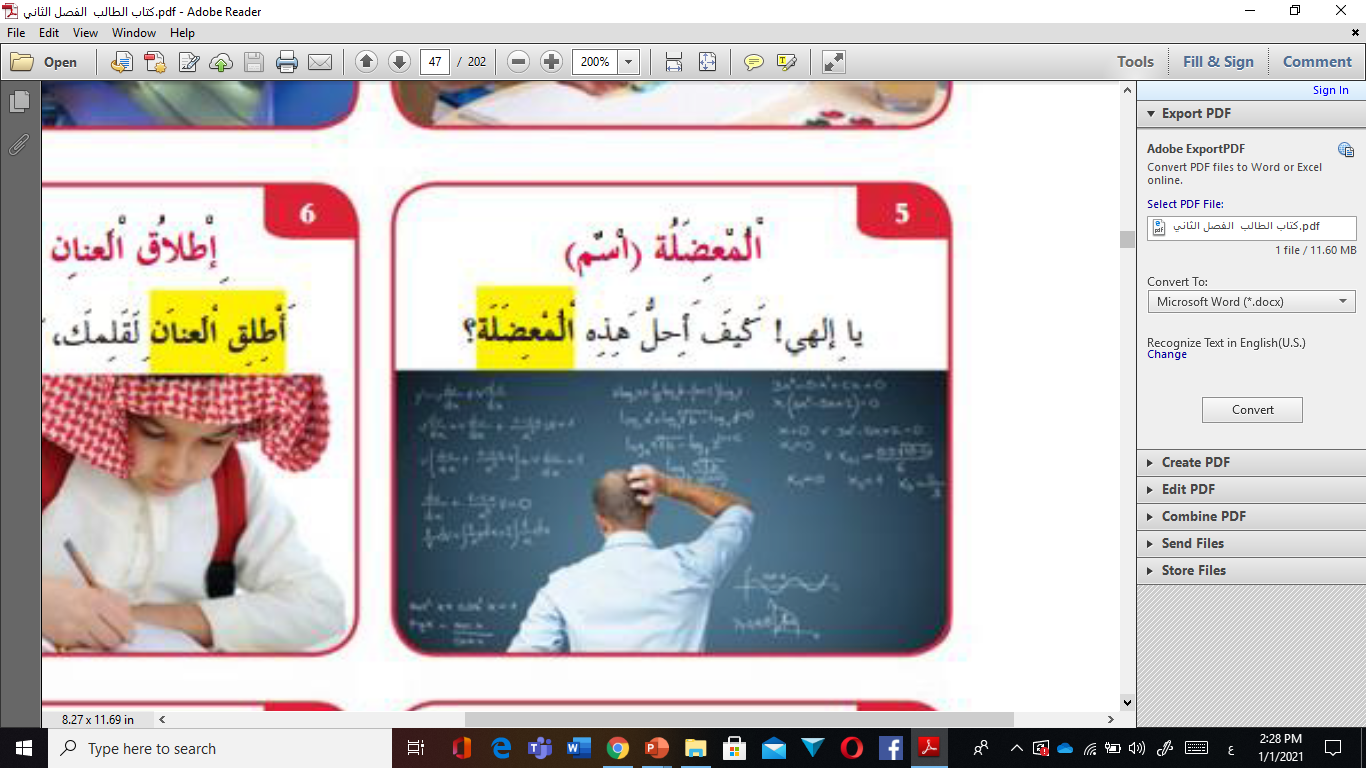 المسألة الصعبة أو المشكلة
03
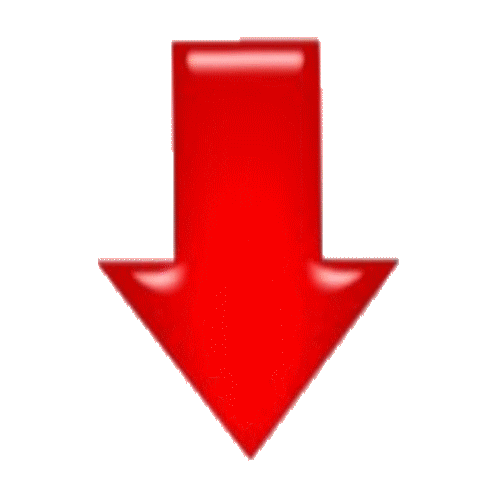 اكتشاف علاج لمرض كورونا من المعضلات التي يسعى العالم لحلها .
Here you could describe the topic of the section
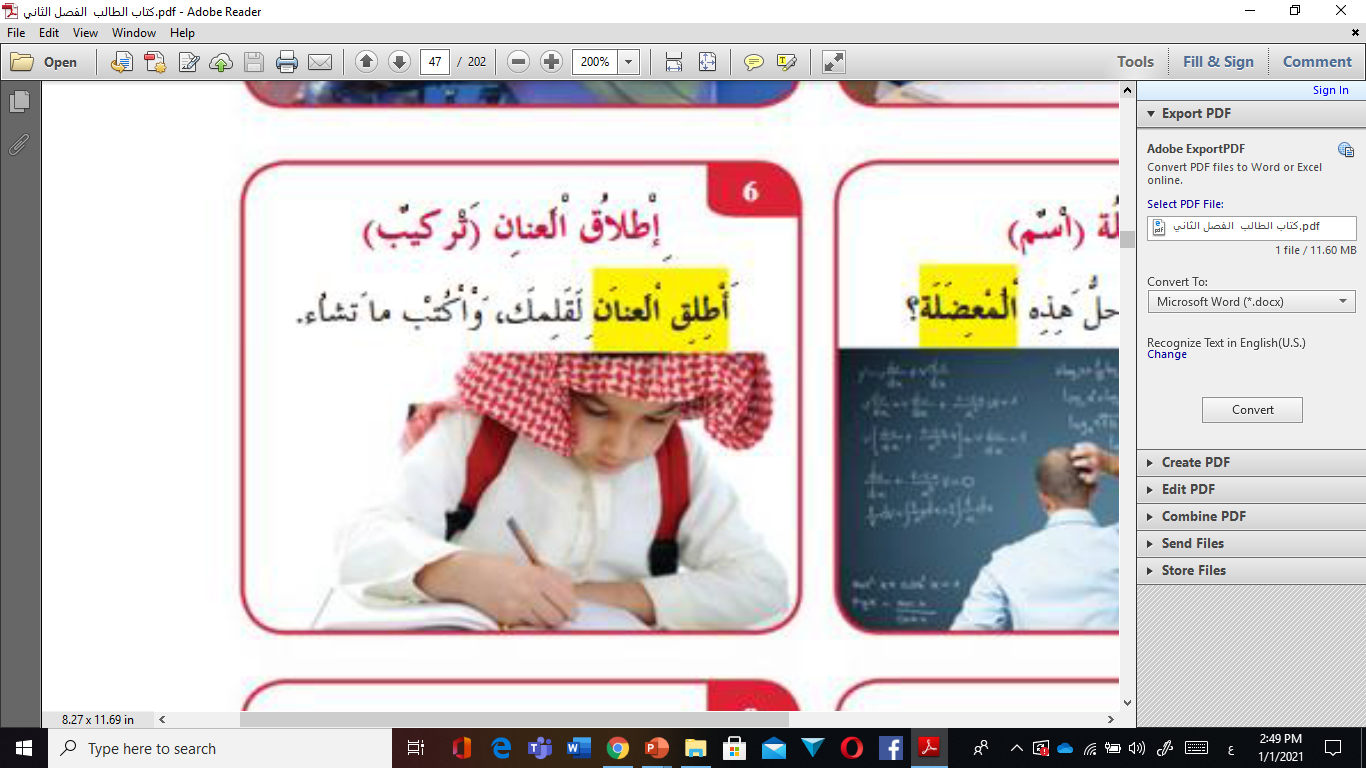 أطلقه واجعله حرًا
03
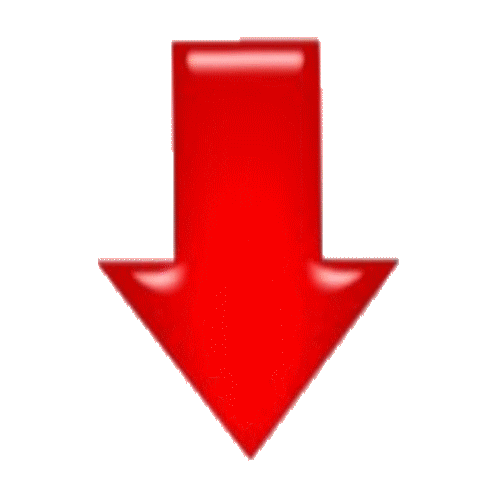 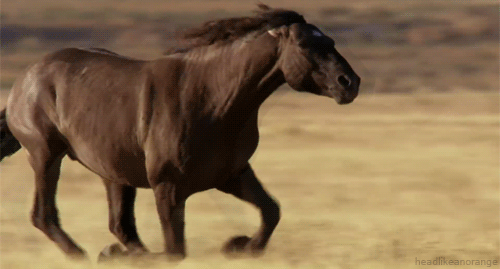 أطلق الفارس العنان لحصانه ، فانطلق كالسهم .
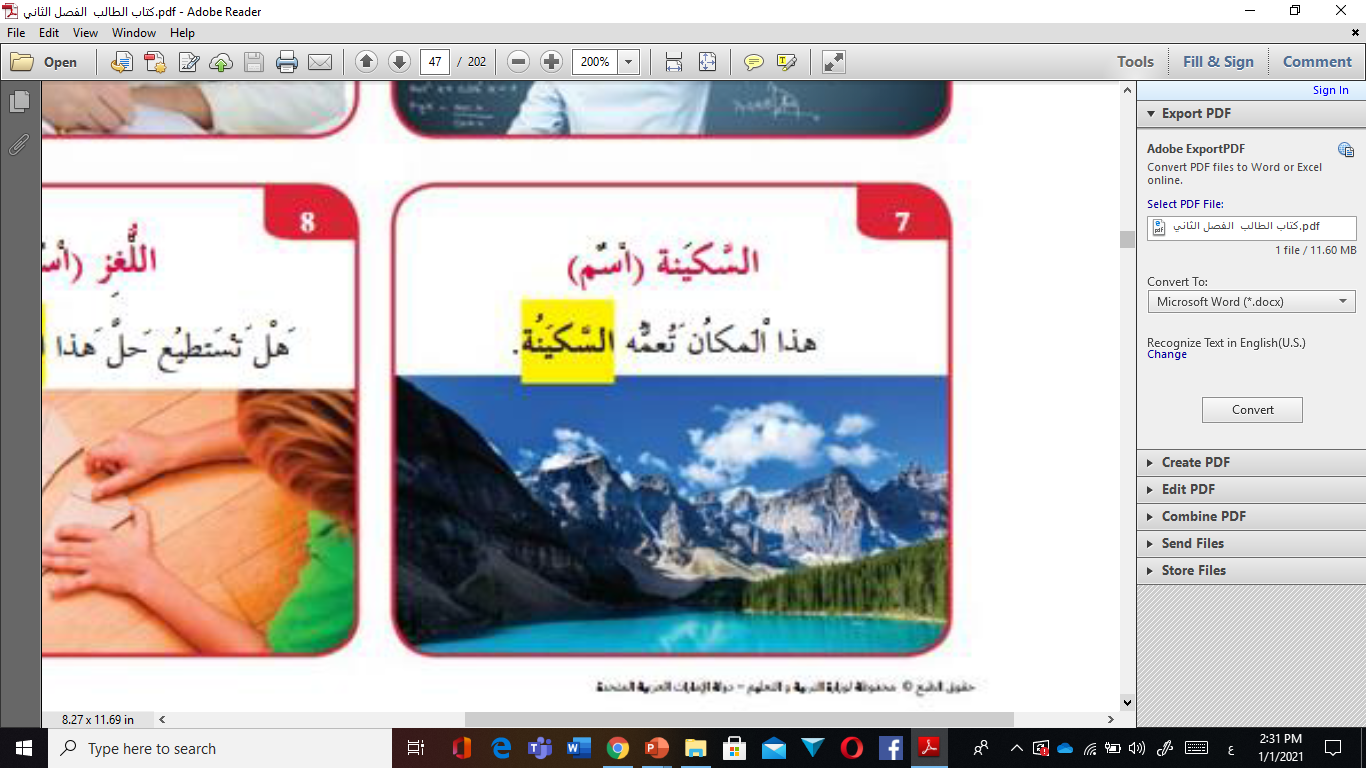 الهدوء والطمأنينة
03
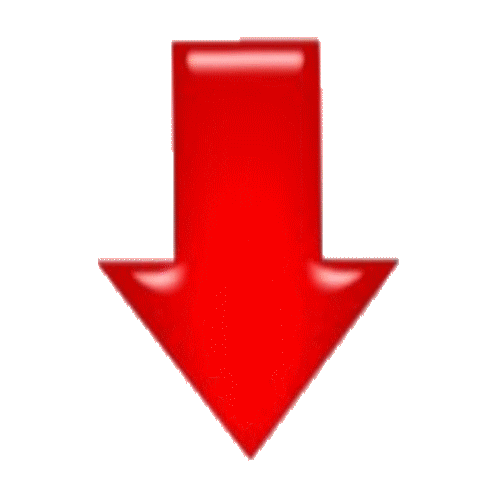 عندما أدخل المسجد أشعر بالسكينة والراحة .
Here you could describe the topic of the section
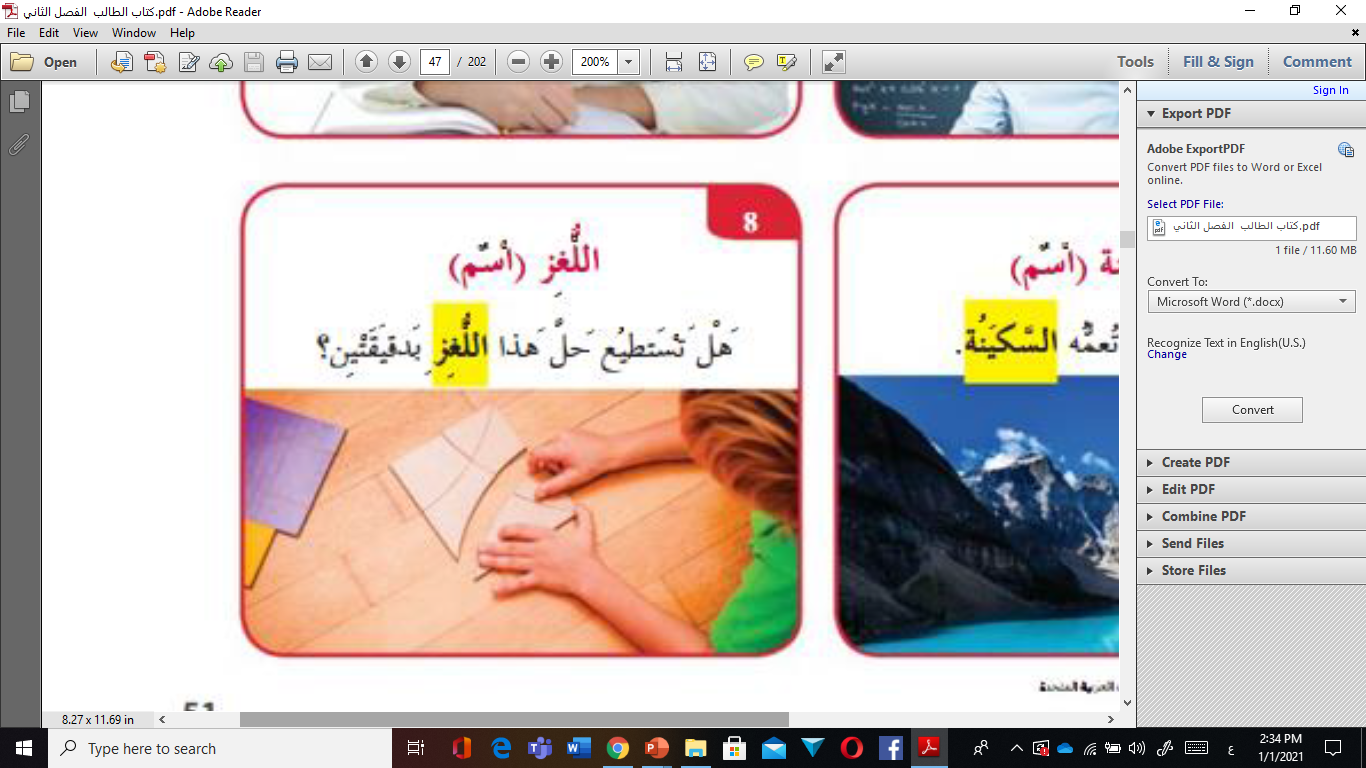 الأحجية ، السؤال الصعب
03
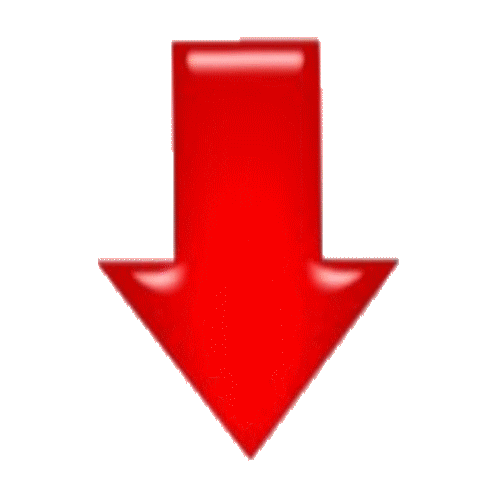 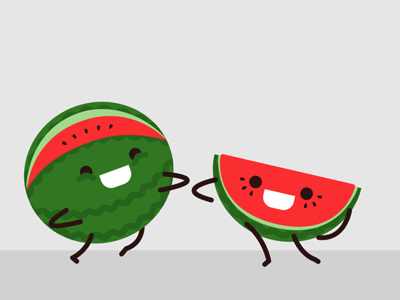 لغز : مدينة حمراء سماؤها خضراء وسكانها سود ؟ ما هي ؟
غير تقليدي
سؤال التحدي
أنفق
اختر ثلاث كلمات ، ووظفها في جمل من إنشائك ؟ ووضعها في الدردشة
المُعْضِلة
السكينة
لُغْز
مبتكرة
حَصَرَ
أطلق العنان
بطاقة الخروج
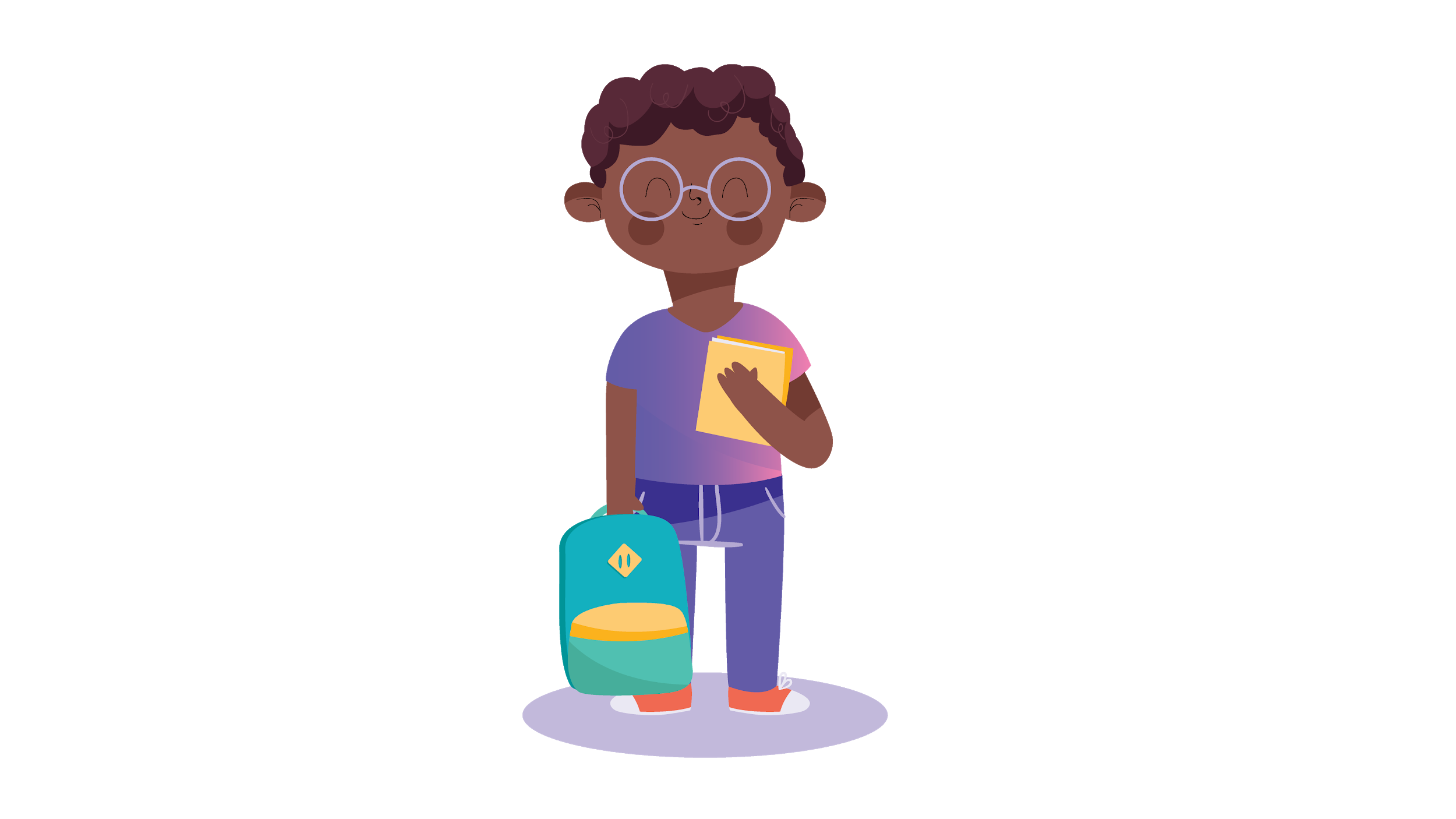 اختبر مدى تحقيقك لنواتج التعلم ؟؟https://wordwall.net/play/9065/059/527
شكرًا لكم